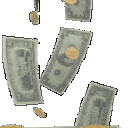 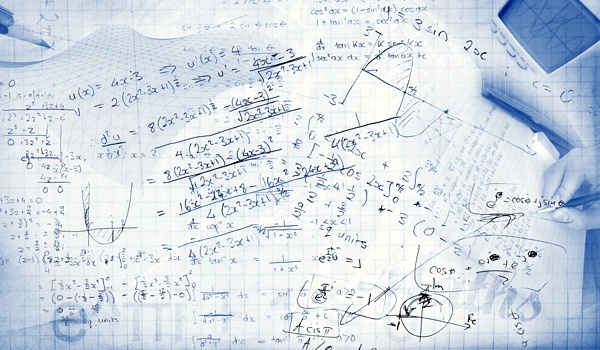 МАОУ  «СОШ № 40» г. Перми
Биржевые игры
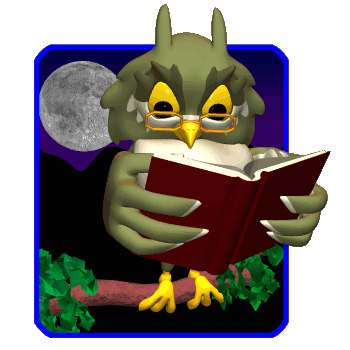 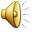 учитель математики 
Старкова Ольга Павловна
Март, 2012 г.
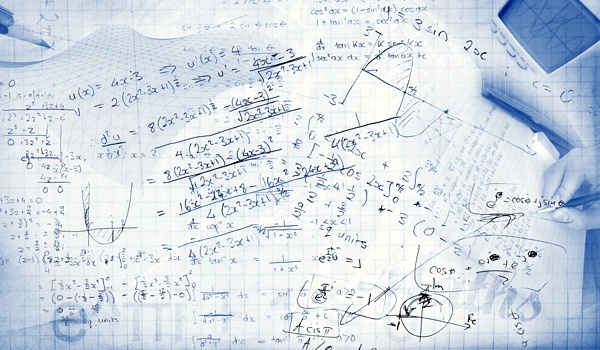 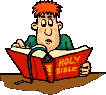 Вспоминай.
Думай.
Рассуждай.
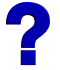 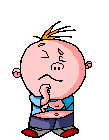 "Один ум - хорошо, 
а пять - лучше!"
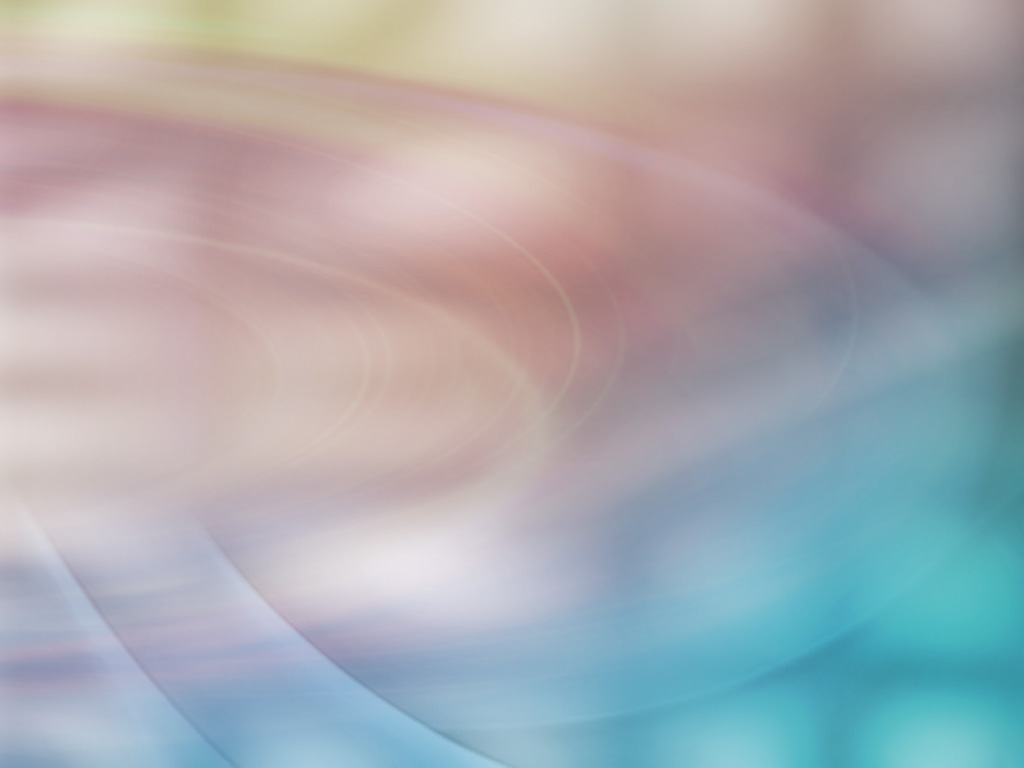 Правила игры
Стартовый капитал каждой команды –1000 евро
Ваша задача увеличить свой стартовый капитал за счет решения  математических задач
Командам предлагается по очереди выбирать себе задания, каждое задание имеет определенную стоимость
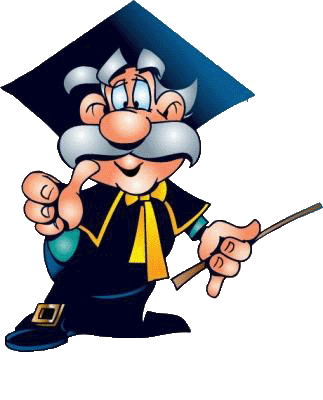 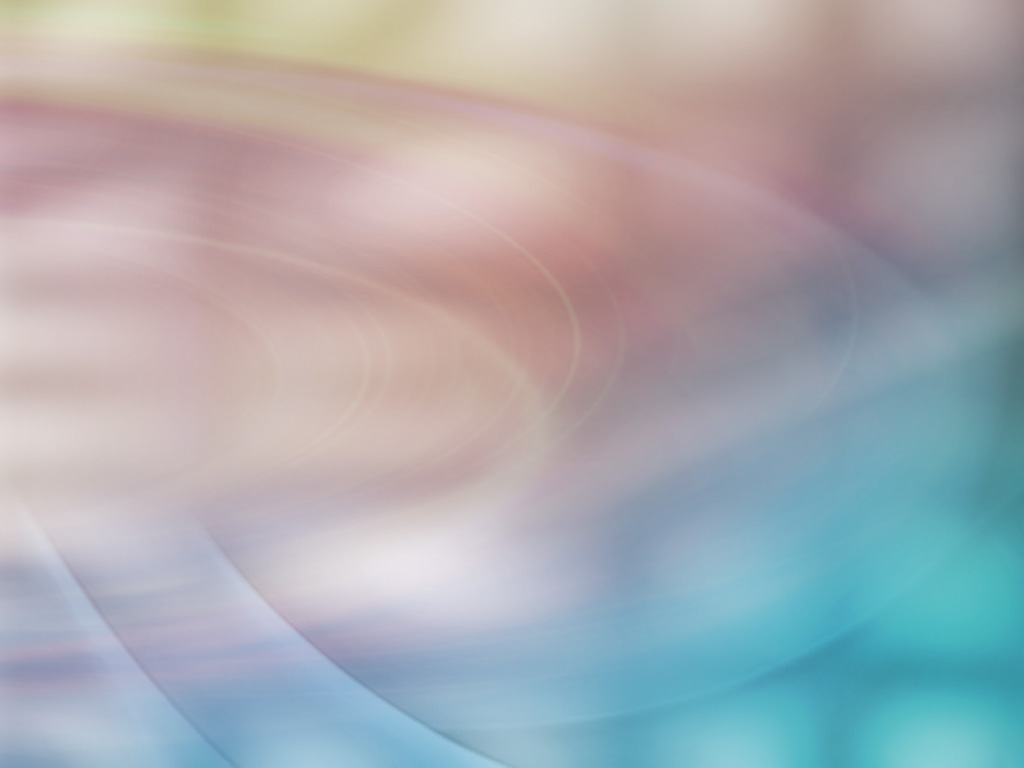 Если команда дает правильный ответ, то ее капитал увеличивается на стоимость задания
 Если команда дает неправильный ответ, то:
а) капитал уменьшается на 100% стоимости задания, если другая команда дает правильный ответ;
б) капитал уменьшится на 50%, если и другая команда не сможет дать правильный ответ
Игра считается оконченной, если одна из команд обанкротилась или закончились все задания
Победителем считается та команда, в чьем банке будет накоплен больший капитал по окончании игры
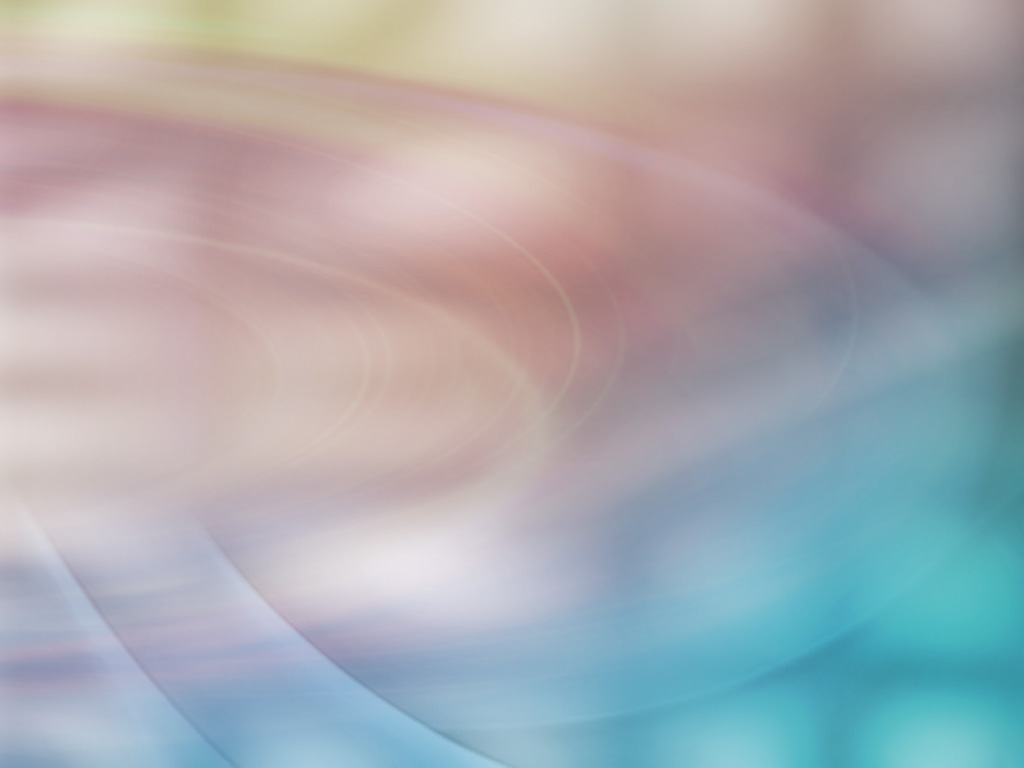 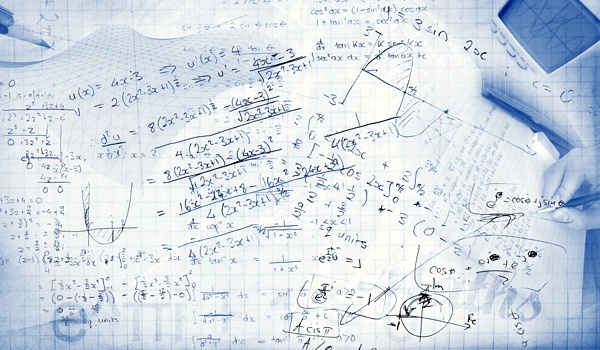 Какая фигура получится 
из 2-х равносторонних 
треугольников?
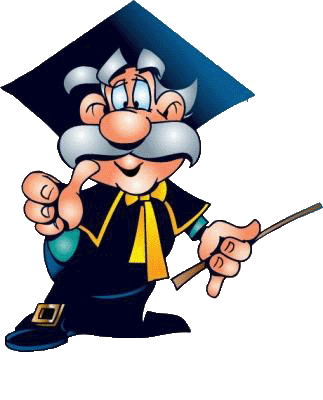 ромб
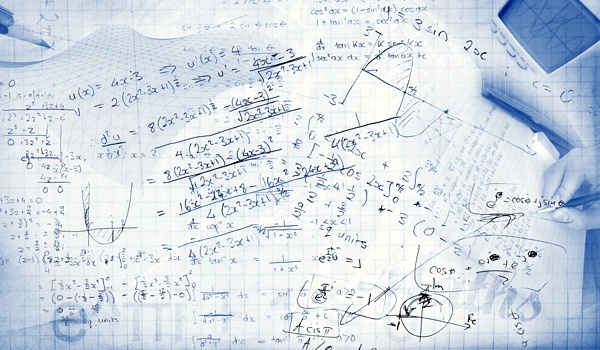 В древности такого термина не было. Его ввел в 17 веке французский математик Франсуа Виет, в переводе с латинского он означает «спица колеса». Что это?
радиус
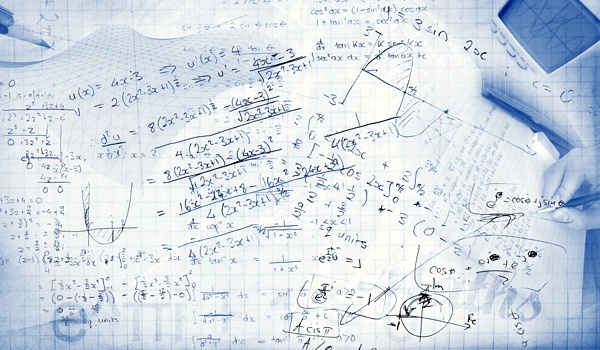 Название этого четырехугольника 
происходит от греческого слова, 
в переводе на русский означающее 
«столик», от него так же произошло слово – «трапеза».
трапеция
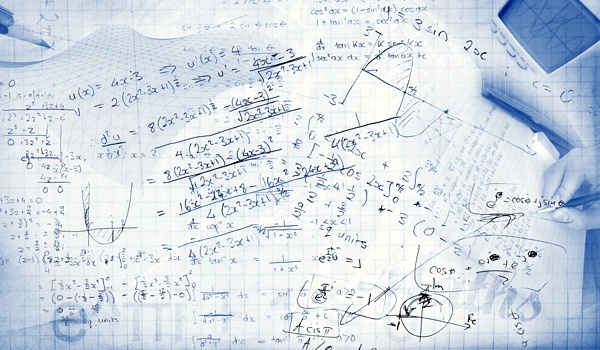 Термин греческого происхождения, означающий в древности вращающееся тело – веретено, юлу. О какой фигуре идет речь?
ромб
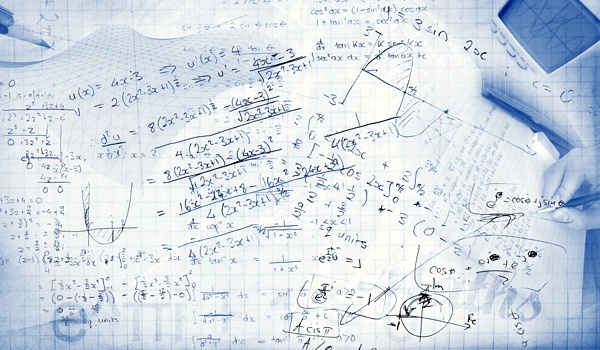 Это название происходит от двух латинских слов «дважды» и «секу», буквально  «рассекающиеся на две части». О чем идет речь?
биссектриса
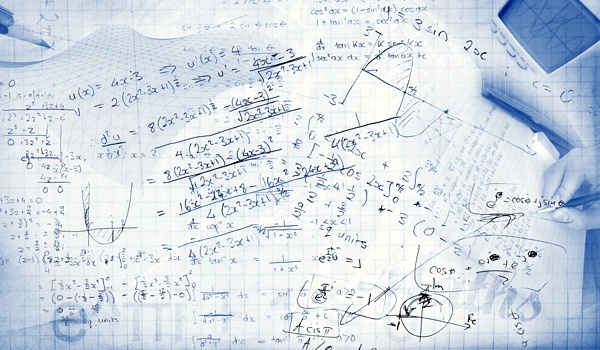 Сравните  493  и   76
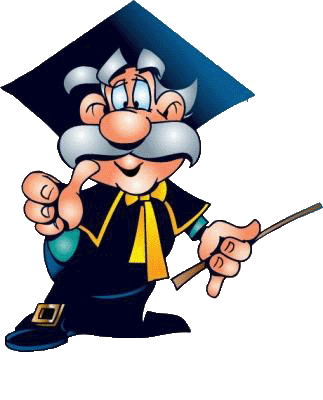 равны
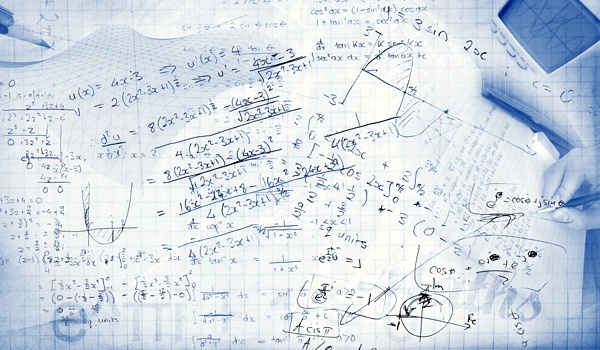 Найдите значение выражения:
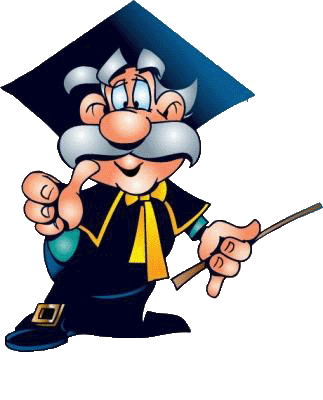 1
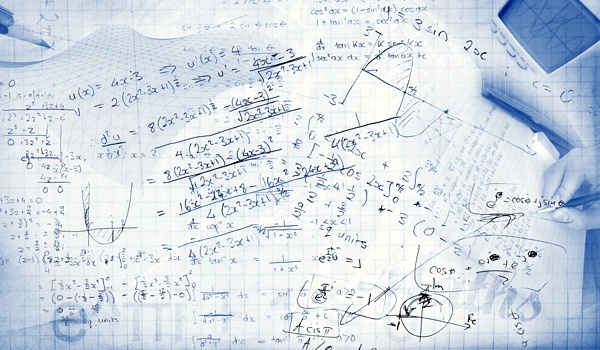 Найдите корни уравнения:
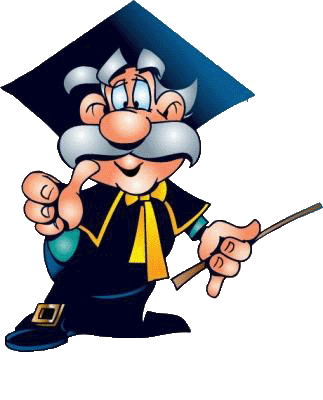 корней нет
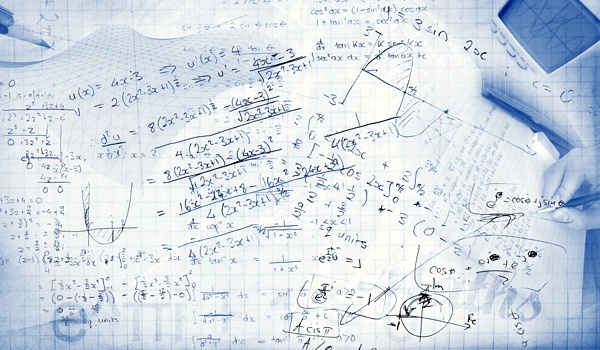 B  магазине проходит акция: покупая 2 шоколадки по цене 25 рублей за штуку, покупатель третью получает в подарок. Сколько шоколадок можно купить на 300 рублей?
36 штук
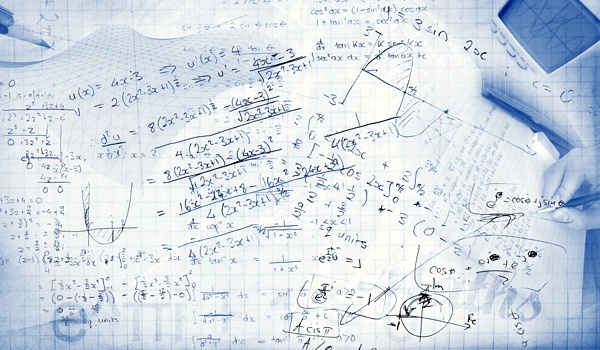 Коля печет пирожки и продает их на рынке. В первый день он продал 100 пирожков по цене 1 рубль за пирожок. На следующий день он снизил цену на 10% и продал 110 пирожков. В какой день он заработал больше пирожков?
в первый
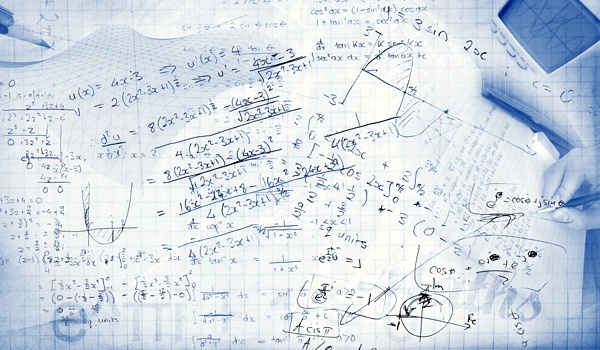 Какие сто букв останавливают движение транспорта?
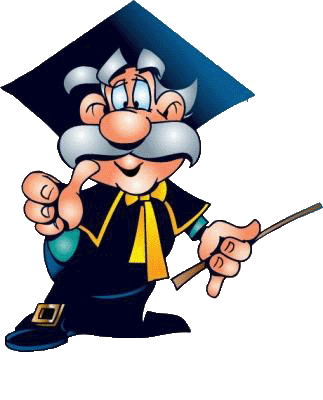 STOP
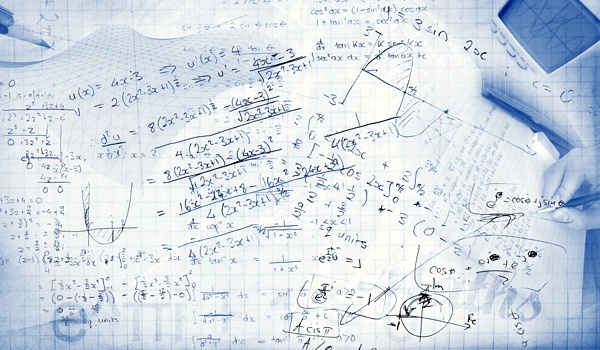 В 12-этажном доме есть лифт. На первом этаже живет всего 2 человека, от этажа к этажу количество жильцов увеличивается вдвое. Какая кнопка в лифте этого дома нажимается чаще других?
1
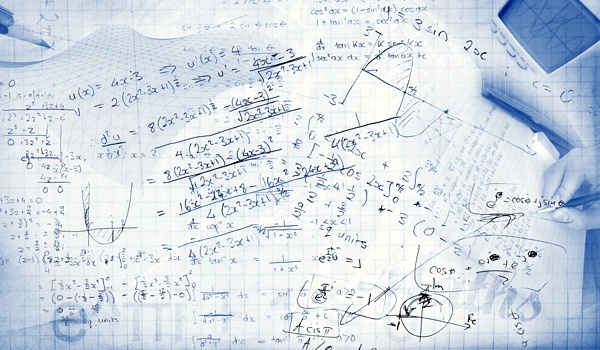 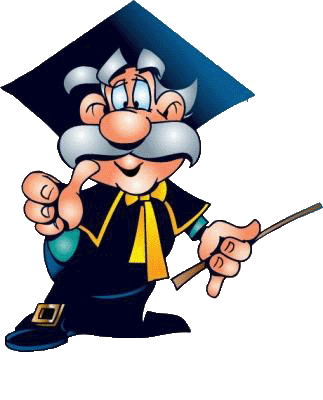 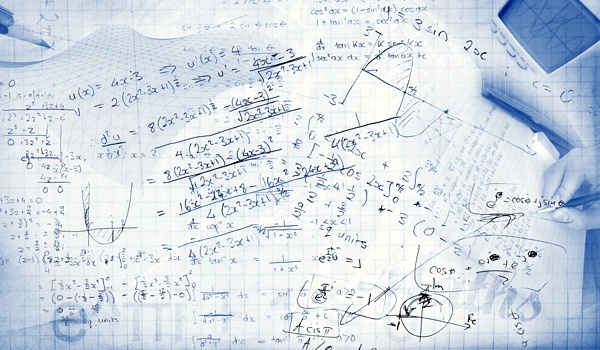 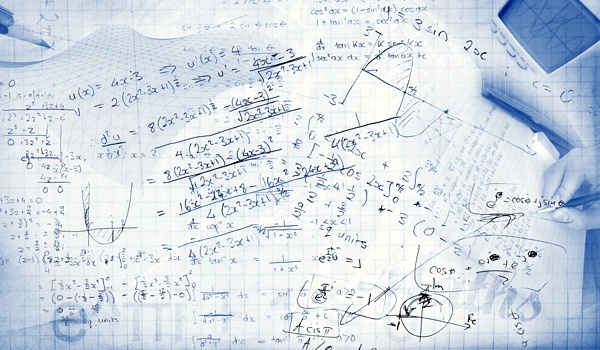 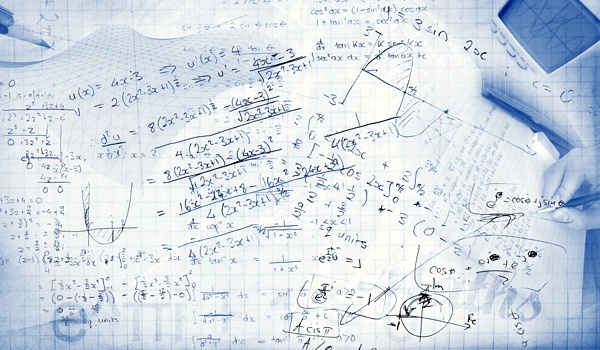 Что здесь зашифровано?
ог
Л
налог
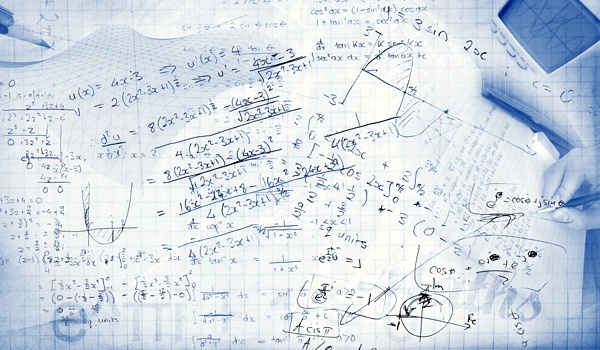 Что здесь зашифровано?
,     ,
В
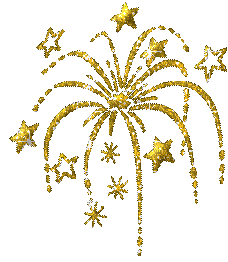 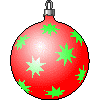 С
валюта
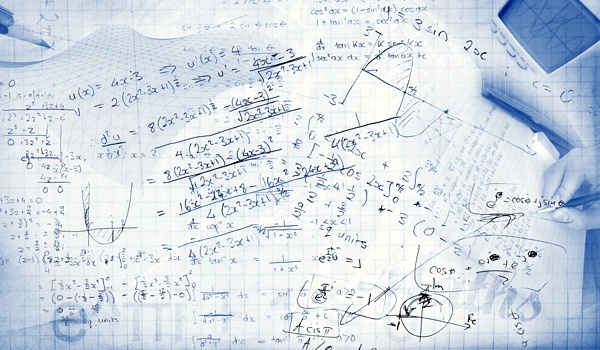 Что здесь зашифровано?
,
,,,,
,,,,,
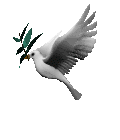 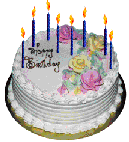 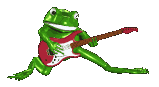 B
торговля
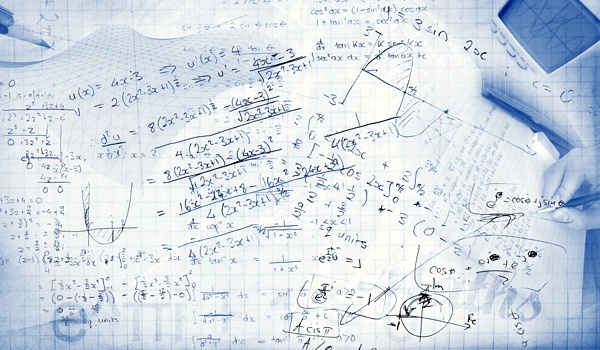 Что здесь зашифровано?
,
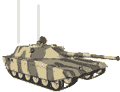 и
г
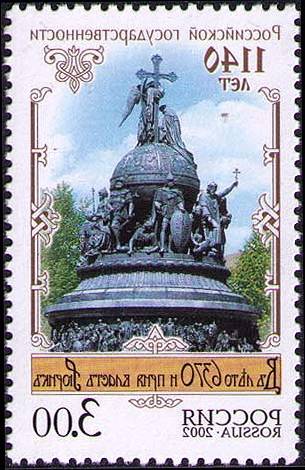 Е
К
А
маркетинг
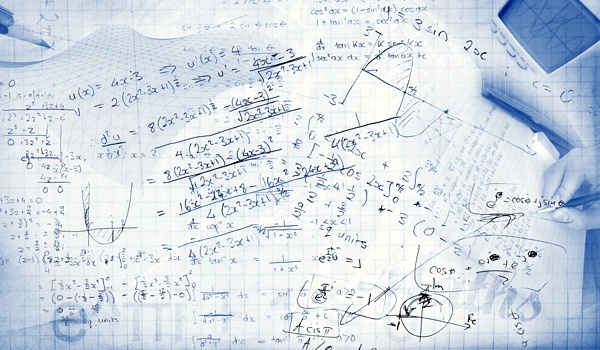 Что здесь зашифровано?
И
,
ди
д
д
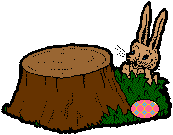 ‘
дивиденд
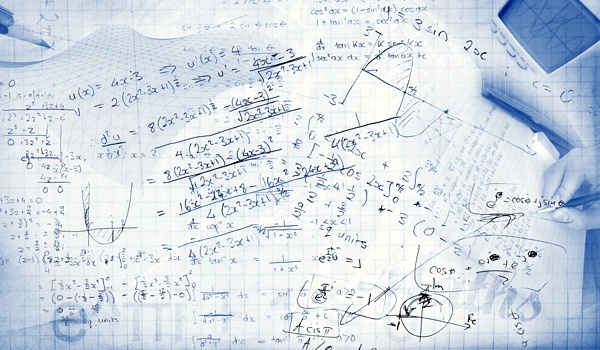 Этот ученый покинул свой родной город Самос, много путешествовал, занимался математикой, создал свою школу, первым разделил числа на четные и нечетные, простые и составные, доказал теорему, которая стала называться его именем. Как звали этого ученого?
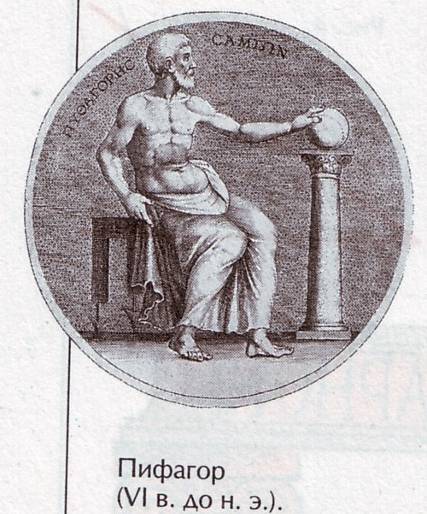 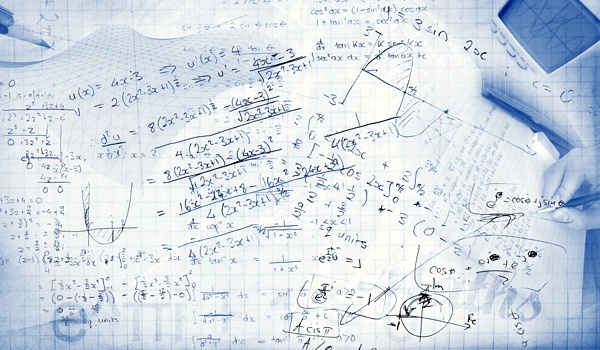 Восклицание «Эврика!» знаменующее торжество разума, подарил этот великий ученый. Он родился более 20 веков назад. «Он заложил первоосновы почти всех открытий, развитием которых мы гордимся сегодня». На надгробном памятнике этого ученого изображен шар и описанный около него цилиндр. Кто это?
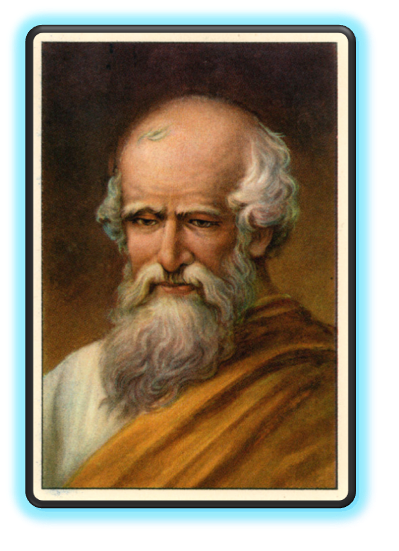 Архимед
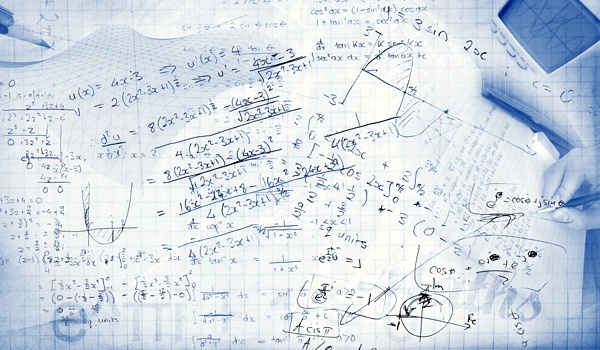 Какой ученый создал свою «звездную» геометрию, не включив в нее V постулат Евклида? Кто этот ученый?
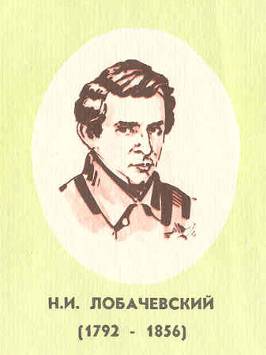 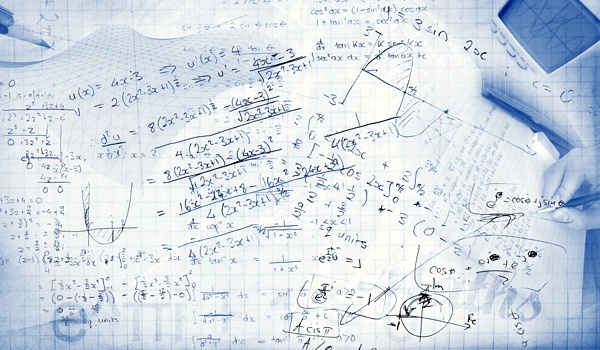 Труды этого математика были почти единственным руководством по одному из разделов математики в школе. Он самоотверженно любил науку и никогда не допускал неискренности. Однажды царь обратился к нему с вопросом, нет ли более краткого пути для познания его трудов. На это он гордо ответил, что «в математике нет царской дороги». Его трактат «Начала» издавался наибольшее число раз. Кто этот математик?
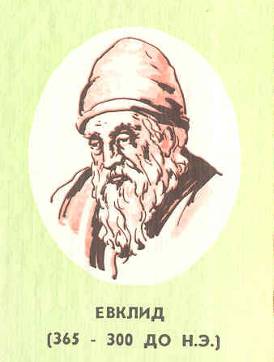 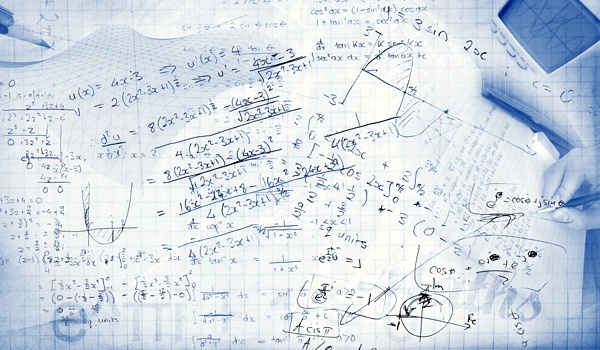 Древнегреческий математик, сделал следующие открытия: доказал равенство вертикальных углов, равенство углов при основании равнобедренного треугольника, научился делить отрезок на п частей. Кто этот ученый?
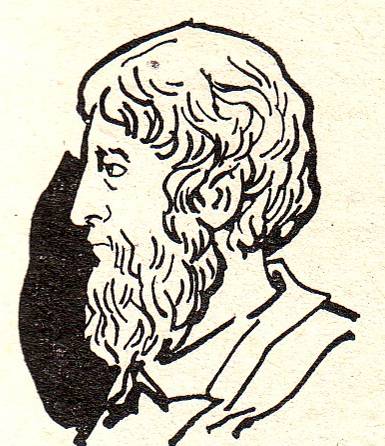 Фалес Милетский
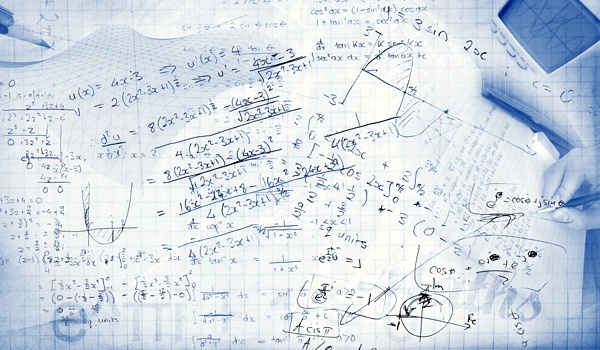 Чему равно 
произведение всех цифр?
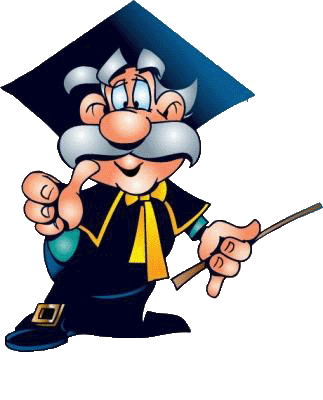 0
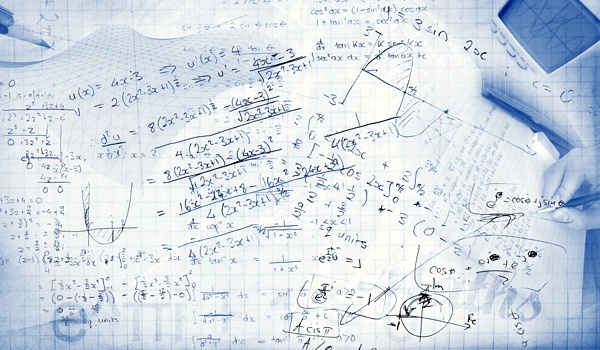 На столе лежали конфеты в кучке. Две матери, две дочери, да бабушка с внучкой взяли конфеты по одной штучке, и не стало кучки. Сколько конфет было в кучке?
3
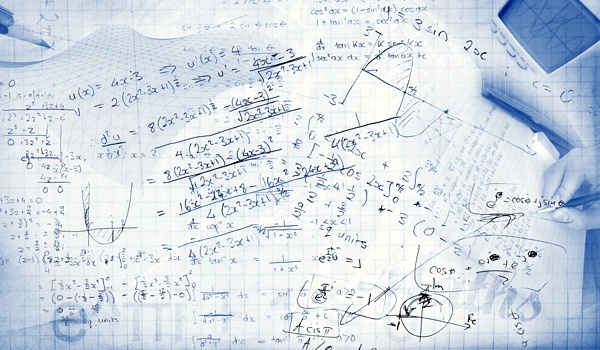 На столе лежат две монеты, 
в сумме они дают 3 рубля. 
Одна из них - не 1 рубль. 
Какие это монеты?
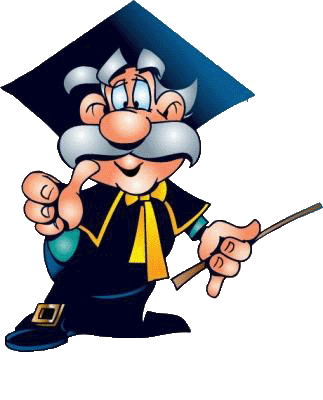 1 И 2 рубля
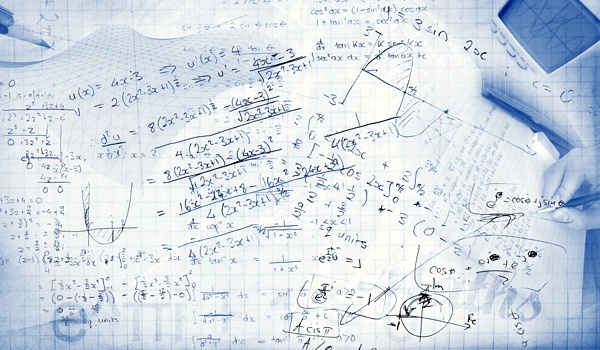 В ящике 10 шаров – белые и чёрные. Какое количество чёрных шаров в ящике, если вытащив любые 2 шара, среди них обязательно увидим хотя бы 1 чёрный?
9
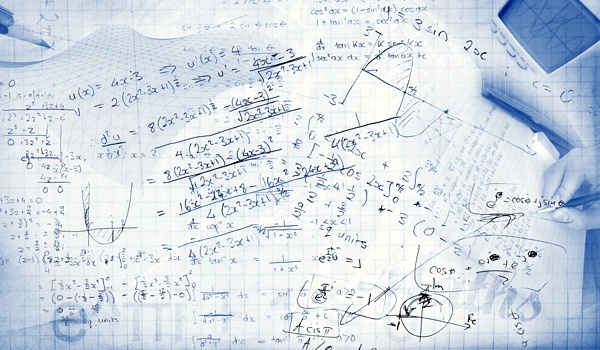 Физик, устав, лег спать в 10 часов вечера, предварительно он завел будильник  на 12 часов следующего дня. Сколько часов он  спал физик.
2
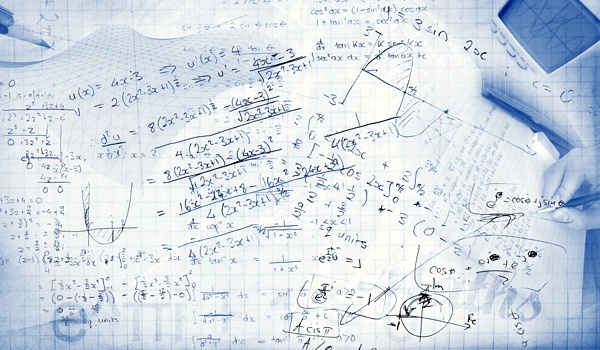 Используя все девять цифр и 0
( каждую из которых можно применить только один раз),
 запишите возможно меньшее число.
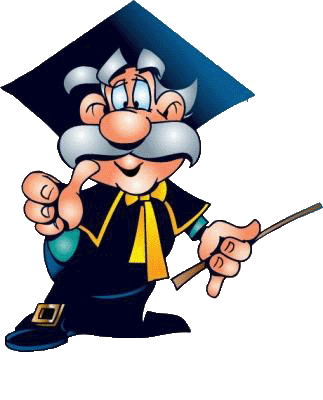 1023456789
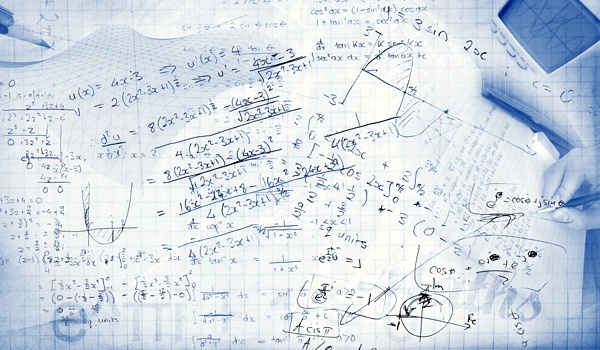 Спасибо
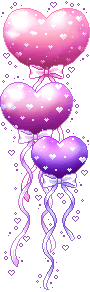 за игру
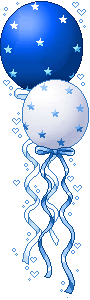 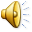 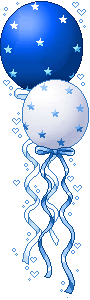 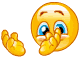